الهمزة المتوسّطة
الهمزة المتوسّطة
الوعي القرائي
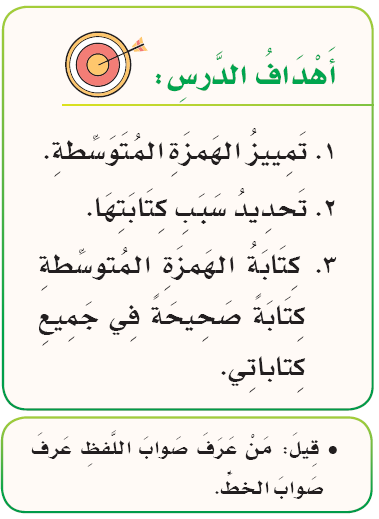 الوحدة الثانية
2
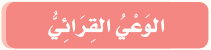 الظاهرة الإملائية
الهمزة المتوسّطة
الوعي القرائي
أقرأُ و أُلاحظُ :
مثال
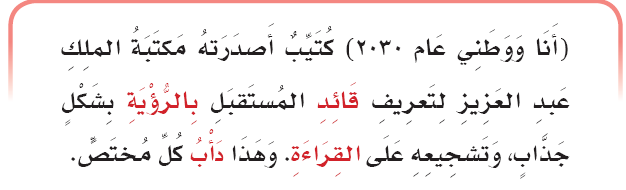 الوحدة الثانية
2
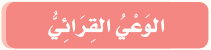 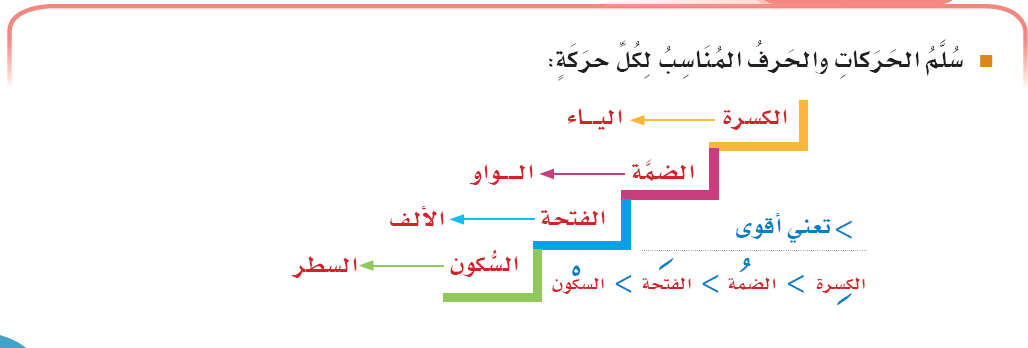 الظاهرة الإملائية
الهمزة المتوسّطة
الوعي القرائي
أُحلِّلُ و أفهمُ :
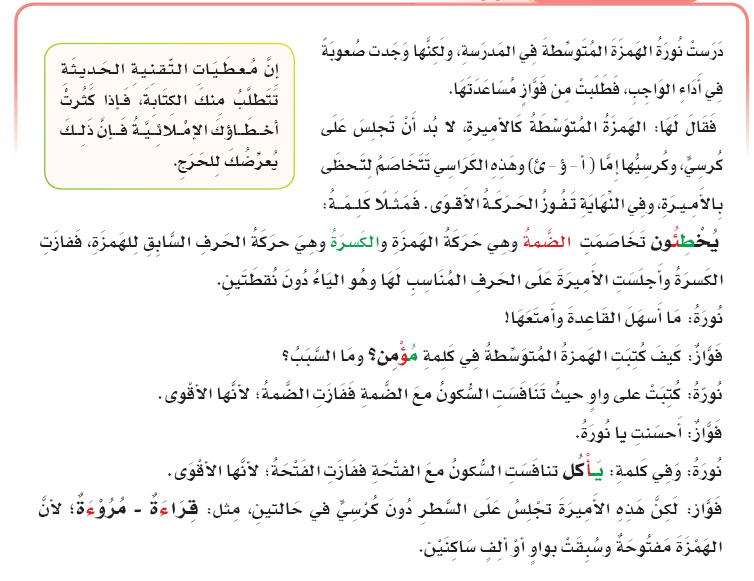 الوحدة الثانية
2
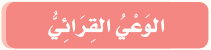 الظاهرة الإملائية
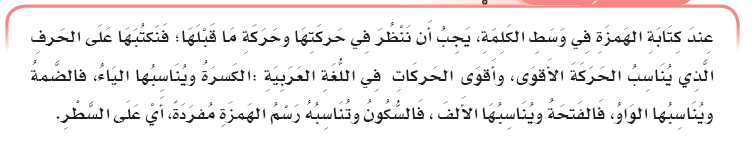 الهمزة المتوسّطة
الوعي القرائي
أُطبِّقُ
1- أصل العمود (أ) بما يناسبه من العمود (ب) :
الوحدة الثانية
2
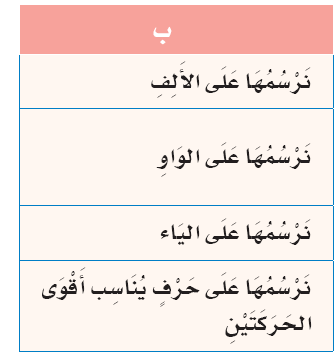 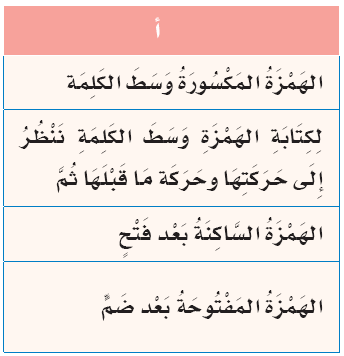 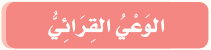 الظاهرة الإملائية
الهمزة المتوسّطة
الوعي القرائي
2- أصل حروف كل كلمة من الكلمات الآتية :
الوحدة الثانية
2
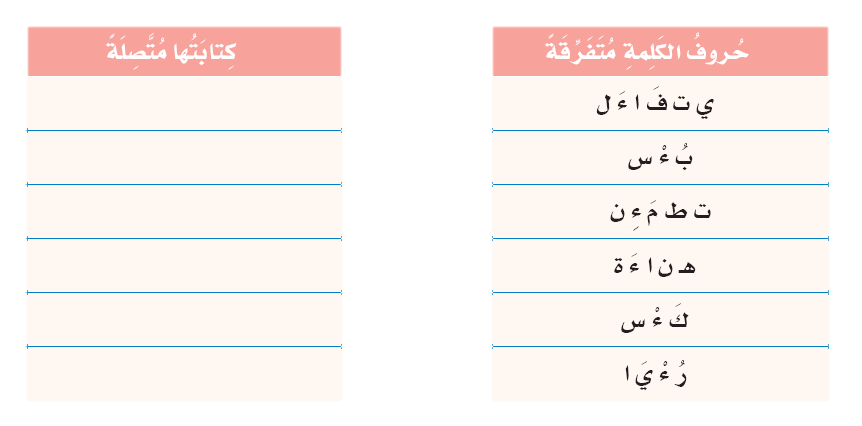 يتفاءل
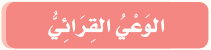 بؤس
تطمئن
الظاهرة الإملائية
هناء
كأس
رؤيا
الهمزة المتوسّطة
الوعي القرائي
3- أرسمُ الهمزة بشكلها الصحيح في الكلمة :
4-أختارُ الإجابة الصحيحة :
الوحدة الثانية
2
بِئسَ ما يتَّصفُ به البائعُ الغِشُّ
يشتغلُ أحمدُ بالزراعةِ و يُساعدُه
سألَ الطَّالبُ المعلِّمَ عن السؤالِ الذي لا يعرفه
التفاؤلُ خيرٌ من التشاؤمِ
للفقراء في ميزان حسناتكم
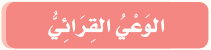 الظاهرة الإملائية
أبنائِه
أبناؤُه
أبناءَه
عطاؤُكم
عطاءَكم
عطائِكم
الهمزة المتوسّطة
الوعي القرائي
الواجبُ المنزليُّ
أُسطِّرُ كلماتٍ للوطنِ تحوي همزةً متوسطةً و أضعُها في ملفِّ تعلُّمي
الوحدة الثانية
2
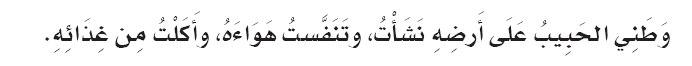 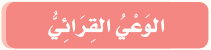 الظاهرة الإملائية
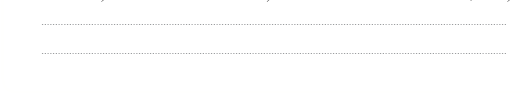 وطني الغالي دوحةُ الوئام وراحةُ الاطمئنان
وطني مكَّة المكرَّمَة مهوى أفئدةِ المسلمين يتوافدون إليها ملتجئين إلى الله
انتهى الدرس